Understanding Science,     http://undsci.berkeley.edu/
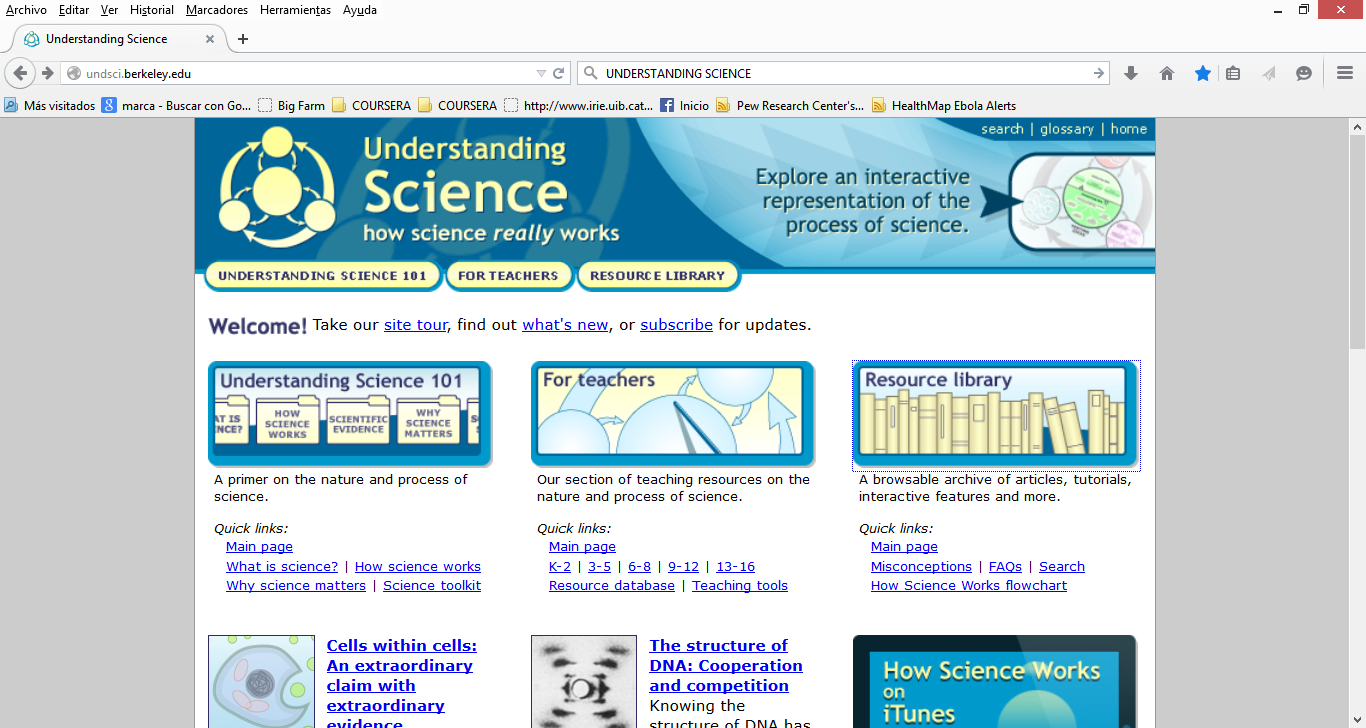 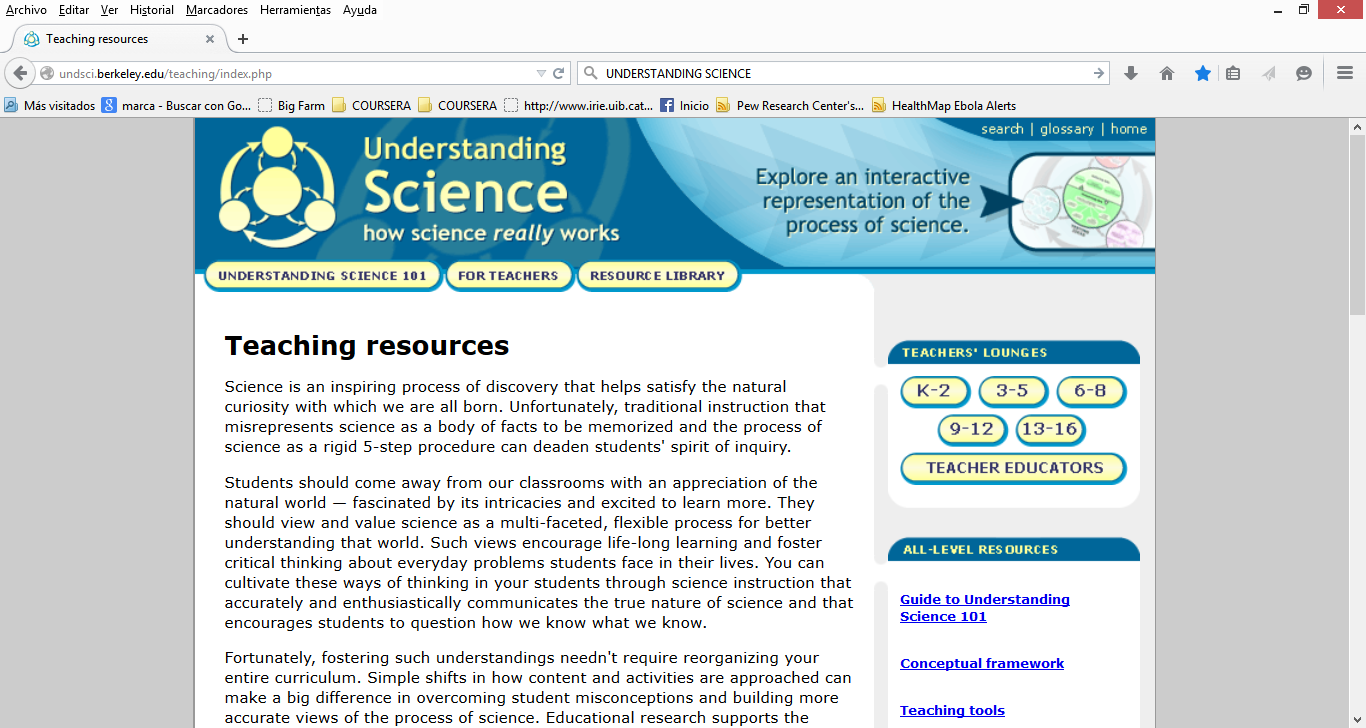 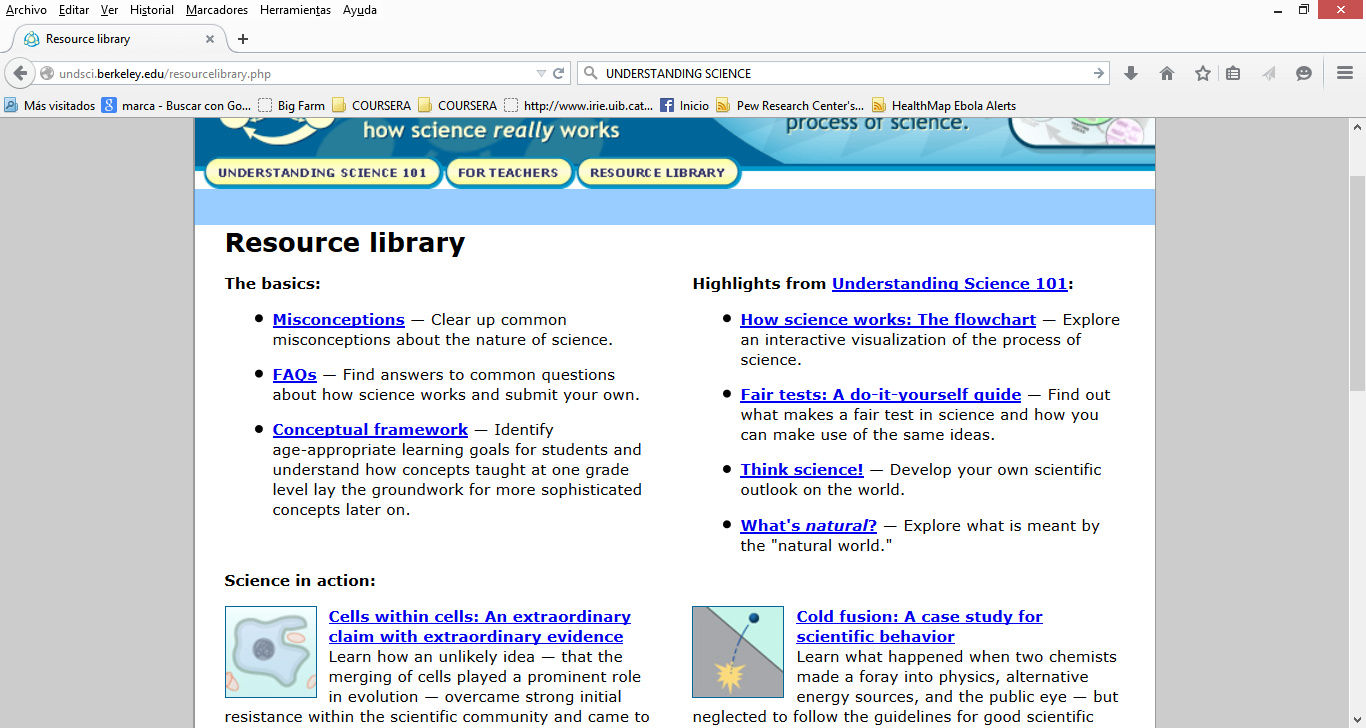